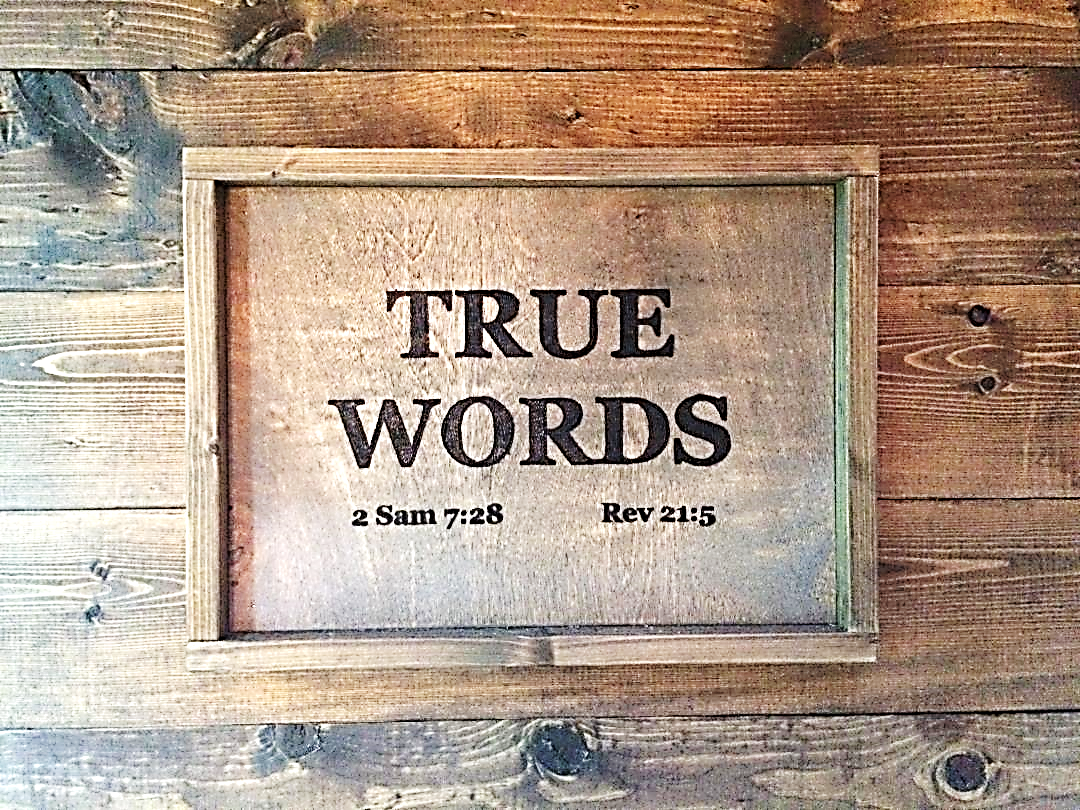 SERMON TITLE
Faith Alone Saves
Part 1
Acts 10:43 says this: “To him give all the prophets witness, that through his name whosoever believeth in him shall receive remission of sins.”
True Words Christian Church
Romans 10:8-14   But what saith it? The word is nigh thee, even in thy mouth, and in thy heart: that is, the word of faith, which we preach;  9 That if thou shalt confess with thy mouth the Lord Jesus, and shalt believe in thine heart that God hath raised him from the dead, thou shalt be saved.  10 For with the heart man believeth unto righteousness; and with the mouth confession is made unto salvation.  11 For the scripture saith, Whosoever believeth on him shall not be ashamed.  12 For there is no difference between the Jew and the Greek: for the same Lord over all is rich unto all that call upon him.  13 For whosoever shall call upon the name of the Lord shall be saved.  14 How then shall they call on him in whom they have not believed? and how shall they believe in him of whom they have not heard? and how shall they hear without a preacher?
True Words Christian Church
Genesis 4:26   And to Seth, to him also there was born a son; and he called his name Enos: then began men to call upon the name of the LORD.
True Words Christian Church
Genesis 12:8   And he removed from thence unto a mountain on the east of Beth-el, and pitched his tent, having Beth-el on the west, and Hai on the east: and there he builded an altar unto the LORD, and called upon the name of the LORD.
True Words Christian Church
Genesis 26:25   And he builded an altar there, and called upon the name of the LORD, and pitched his tent there: and there Isaac's servants digged a well.
True Words Christian Church
2 Samuel 22:2-7   And he (David) said, The LORD is my rock, and my fortress, and my deliverer;  3 The God of my rock; in him will I trust: he is my shield, and the horn of my salvation, my high tower, and my refuge, my saviour; thou savest me from violence.  4 I will call on the LORD, who is worthy to be praised: so shall I be saved from mine enemies.  5 When the waves of death compassed me, the floods of ungodly men made me afraid;  6 The sorrows of hell compassed me about; the snares of death prevented me;  7 In my distress I called upon the LORD, and cried to my God: and he did hear my voice out of his temple, and my cry did enter into his ears.
True Words Christian Church
1 Chronicles 16:8   Give thanks unto the LORD, call upon his name, make known his deeds among the people.
True Words Christian Church
1 Chronicles 21:26 says this: “And David built there an altar unto the LORD, and offered burnt offerings and peace offerings, and called upon the LORD; and he answered him from heaven by fire upon the altar of burnt offering.”
True Words Christian Church
Job 27:10   Will he delight himself in the Almighty? will he always call upon God?
True Words Christian Church
Psalm 17:6   I have called upon thee, for thou wilt hear me, O God: incline thine ear unto me, and hear my speech.
True Words Christian Church
Psalm 18:3   I will call upon the LORD, who is worthy to be praised: so shall I be saved from mine enemies.
True Words Christian Church
Psalm 18:6   In my distress I called upon the LORD, and cried unto my God: he heard my voice out of his temple, and my cry came before him, even into his ears.
True Words Christian Church
Psalm 31:17   Let me not be ashamed, O LORD; for I have called upon thee: let the wicked be ashamed, and let them be silent in the grave.
True Words Christian Church
Psalm 50:15   As for me, I will call upon God; and the LORD shall save me.
True Words Christian Church
Psalm 86:5   For thou, Lord, art good, and ready to forgive; and plenteous in mercy unto all them that call upon thee.
True Words Christian Church
Psalm 99:6   Moses and Aaron among his priests, and Samuel among them that call upon his name; they called upon the LORD, and he answered them.
True Words Christian Church
Psalm 116:13    I will take the cup of salvation, and call upon the name of the LORD.
True Words Christian Church
Psalm 118:5   I called upon the LORD in distress: the LORD answered me, and set me in a large place.
True Words Christian Church
Isaiah 12:4   And in that day shall ye say, Praise the LORD, call upon his name, declare his doings among the people, make mention that his name is exalted.
True Words Christian Church
Isaiah 55:6-7   Seek ye the LORD while he may be found, call ye upon him while he is near: Let the wicked forsake his way, and the unrighteous man his thoughts: and let him return unto the LORD, and he will have mercy upon him; and to our God, for he will abundantly pardon.
True Words Christian Church
Jeremiah 29:11-13   For I know the thoughts that I think toward you, saith the LORD, thoughts of peace, and not of evil, to give you an expected end. Then shall ye call upon me, and ye shall go and pray unto me, and I will hearken unto you. And ye shall seek me, and find me, when ye shall search for me with all your heart.
True Words Christian Church
Lamentations 3:55   I called upon thy name, O LORD, out of the low dungeon.
True Words Christian Church
Lamentations 3:57   Thou drewest near in the day that I called upon thee: thou saidst, Fear not.
True Words Christian Church
Zephaniah 3:9   For then will I turn to the people a pure language, that they may all call upon the name of the LORD, to serve him with one consent.
True Words Christian Church
Romans 10:12-13   For there is no difference between the Jew and the Greek: for the same Lord over all is rich unto all that call upon him. For whosoever shall call upon the name of the Lord shall be saved.
True Words Christian Church
1 Corinthians 1:1-3   Paul, called to be an apostle of Jesus Christ through the will of God, and Sosthenes our brother, Unto the church of God which is at Corinth, to them that are sanctified in Christ Jesus, called to be saints, with all that in every place call upon the name of Jesus Christ our Lord, both theirs and ours: Grace be unto you, and peace, from God our Father, and from the Lord Jesus Christ.
True Words Christian Church
Proverbs 1:22-33   How long, ye simple ones, will ye love simplicity? and the scorners delight in their scorning, and fools hate knowledge?  Turn you at my reproof: behold, I will pour out my spirit unto you, I will make known my words unto you. Because I have called, and ye refused; I have stretched out my hand, and no man regarded; But ye have set at nought all my counsel, and would none of my reproof: I also will laugh at your calamity; I will mock when your fear cometh; When your fear cometh as desolation, and your destruction cometh as a whirlwind; when distress and anguish cometh upon you. Then shall they call upon me, but I will not answer; they shall seek me early, but they shall not find me: For that they hated knowledge, and did not choose the fear of the LORD: They would none of my counsel: they despised all my reproof. Therefore shall they eat of the fruit of their own way, and be filled with their own devices. For the turning away of the simple shall slay them, and the prosperity of fools shall destroy them. But whoso hearkeneth unto me shall dwell safely, and shall be quiet from fear of evil.
True Words Christian Church
Jeremiah 10:25   Pour out thy fury upon the heathen that know thee not, and upon the families that call not on thy name: for they have eaten up Jacob, and devoured him, and consumed him, and have made his habitation desolate.
True Words Christian Church
Psalm 53:4   Have the workers of iniquity no knowledge? who eat up my people as they eat bread: they have not called upon God.
True Words Christian Church
Psalm 79:6   Pour out thy wrath upon the heathen that have not known thee, and upon the kingdoms that have not called upon thy name.
True Words Christian Church
Genesis 15:6   And he (Abraham) believed in the LORD; and he counted it to him for righteousness.
True Words Christian Church
Romans 4:1-5   What shall we say then that Abraham our father, as pertaining to the flesh, hath found? For if Abraham were justified by works, he hath whereof to glory; but not before God. For what saith the scripture? Abraham believed God, and it was counted unto him for righteousness. Now to him that worketh is the reward not reckoned of grace, but of debt. But to him that worketh not, but believeth on him that justifieth the ungodly, his faith is counted for righteousness.
True Words Christian Church
Romans 4:6   Even as David also describeth the blessedness of the man, unto whom God imputeth righteousness without works, Saying, Blessed are they whose iniquities are forgiven, and whose sins are covered. Blessed is the man to whom the Lord will not impute sin.
True Words Christian Church
Romans 4:13    For the promise, that he should be the heir of the world, was not to Abraham, or to his seed, through the law, but through the righteousness of faith.
True Words Christian Church
Romans 4:23-25   Now it was not written for his sake alone, that it was imputed (attributed) to him; But for us also, to whom it shall be imputed, if we believe on him that raised up Jesus our Lord from the dead; Who was delivered for our offences, and was raised again for our justification.
True Words Christian Church
Galatians 3:6-14   Even as Abraham believed God, and it was accounted to him for righteousness. Know ye therefore that they which are of faith, the same are the children of Abraham. And the scripture, foreseeing that God would justify the heathen through faith, preached before the gospel unto Abraham, saying, In thee shall all nations be blessed. So then they which be of faith are blessed with faithful Abraham. For as many as are of the works of the law are under the curse: for it is written, Cursed is every one that continueth not in all things which are written in the book of the law to do them. But that no man is justified by the law in the sight of God, it is evident: for, The just shall live by faith. And the law is not of faith: but, The man that doeth them shall live in them. Christ hath redeemed us from the curse of the law, being made a curse for us: for it is written, Cursed is every one that hangeth on a tree: That the blessing of Abraham might come on the Gentiles through Jesus Christ; that we might receive the promise of the Spirit through faith.
True Words Christian Church
Psalm 116:10-13   I believed, therefore have I spoken: I was greatly afflicted: I said in my haste, All men are liars. What shall I render unto the LORD for all his benefits toward me? I will take the cup of salvation, and call upon the name of the LORD.
True Words Christian Church
2 Corinthians 4:13-14   We having the same spirit of faith, according as it is written, I believed, and therefore have I spoken; we also believe, and therefore speak; Knowing that he which raised up the Lord Jesus shall raise up us also by Jesus, and shall present us with you.
True Words Christian Church
Genesis 6:8   But Noah found grace in the eyes of the LORD.
True Words Christian Church
Jonah 3:10   And God saw their works, that they turned from their evil way; and God repented of the evil, that he had said that he would do unto them; and he did it not.
True Words Christian Church
Ephesians 2:8   For by grace are ye saved through faith; and that not of yourselves: it is the gift of God: Not of works, lest any man should boast.
True Words Christian Church
Matthew 7:21-23   Not every one that saith unto me, Lord, Lord, shall enter into the kingdom of heaven; but he that doeth the will of my Father which is in heaven. Many will say to me in that day, Lord, Lord, have we not prophesied in thy name? and in thy name have cast out devils? and in thy name done many wonderful works? And then will I profess unto them, I never knew you: depart from me, ye that work iniquity.
True Words Christian Church
James 2:14-26   What doth it profit, my brethren, though a man say he hath faith, and have not works? can faith save him? If a brother or sister be naked, and destitute of daily food, And one of you say unto them, Depart in peace, be ye warmed and filled; notwithstanding ye give them not those things which are needful to the body; what doth it profit? Even so faith, if it hath not works, is dead, being alone. Yea, a man may say, Thou hast faith, and I have works: shew me thy faith without thy works, and I will shew thee my faith by my works. Thou believest that there is one God; thou doest well: the devils also believe, and tremble. But wilt thou know, O vain man, that faith without works is dead? Was not Abraham our father justified by works, when he had offered Isaac his son upon the altar? Seest thou how faith wrought with his works, and by works was faith made perfect? And the scripture was fulfilled which saith, Abraham believed God, and it was imputed unto him for righteousness: and he was called the Friend of God. Ye see then how that by works a man is justified, and not by faith only. Likewise also was not Rahab the harlot justified by works, when she had received the messengers, and had sent them out another way? For as the body without the spirit is dead, so faith without works is dead also.
True Words Christian Church
1 Corinthians 3:11-15   For other foundation can no man lay than that is laid, which is Jesus Christ. Now if any man build upon this foundation gold, silver, precious stones, wood, hay, stubble; Every man's work shall be made manifest: for the day shall declare it, because it shall be revealed by fire; and the fire shall try every man's work of what sort it is. If any man's work abide which he hath built thereupon, he shall receive a reward. If any man's work shall be burned, he shall suffer loss: but he himself shall be saved; yet so as by fire.
True Words Christian Church
Exodus 6:2-3   And God spake unto Moses, and said unto him, I am the LORD: And I appeared unto Abraham, unto Isaac, and unto Jacob, by the name of God Almighty, but by my name JEHOVAH was I not known to them.
True Words Christian Church
Psalm 83:18   That men may know that thou, whose name alone is JEHOVAH, art the most high over all the earth.
True Words Christian Church
Isaiah 12:2   Behold, God is my salvation; I will trust, and not be afraid: for the LORD JEHOVAH is my strength and my song; he also is become my salvation.
True Words Christian Church
Matthew 1:21   And she shall bring forth a son, and thou shalt call his name JESUS: for he shall save his people from their sins.
True Words Christian Church
1 John 2:22-23   Who is a liar but he that denieth that Jesus is the Christ? He is antichrist, that denieth the Father and the Son. Whosoever denieth the Son, the same hath not the Father: but he that acknowledgeth the Son hath the Father also.
True Words Christian Church
John 3:17-18   For God sent not his Son into the world to condemn the world; but that the world through him might be saved. He that believeth on him is not condemned: but he that believeth not is condemned already, because he hath not believed in the name of the only begotten Son of God.
True Words Christian Church
John 20:31   But these are written, that ye might believe that Jesus is the Christ, the Son of God; and that believing ye might have life through his name.
True Words Christian Church
1 John 5:13   These things have I written unto you that believe on the name of the Son of God; that ye may know that ye have eternal life, and that ye may believe on the name of the Son of God.
True Words Christian Church
Acts 4:10-12   Be it known unto you all, and to all the people of Israel, that by the name of Jesus Christ of Nazareth, whom ye crucified, whom God raised from the dead, even by him doth this man stand here before you whole. This is the stone which was set at nought of you builders, which is become the head of the corner. Neither is there salvation in any other: for there is none other name under heaven given among men, whereby we must be saved.
True Words Christian Church
Deuteronomy 32:19-25  And when the LORD saw it, he abhorred (greatly hated) them, because of the provoking of his sons, and of his daughters. And he said, I will hide my face from them, I will see what their end shall be: for they are a very froward generation, children in whom is no faith. They have moved me to jealousy with that which is not God; they have provoked me to anger with their vanities: and I will move them to jealousy with those which are not a people; I will provoke them to anger with a foolish nation. For a fire is kindled in mine anger, and shall burn unto the lowest hell, and shall consume the earth with her increase, and set on fire the foundations of the mountains. I will heap mischiefs upon them; I will spend mine arrows upon them. They shall be burnt with hunger, and devoured with burning heat, and with bitter destruction: I will also send the teeth of beasts upon them, with the poison of serpents of the dust. The sword without, and terror within, shall destroy both the young man and the virgin, the suckling also with the man of gray hairs.
True Words Christian Church
Habakkuk 2:4  Behold, his soul which is lifted up is not upright in him: but the just shall live by his faith.
True Words Christian Church
Matthew 9:2  And, behold, they brought to him a man sick of the palsy, lying on a bed: and Jesus seeing their faith said unto the sick of the palsy; Son, be of good cheer; thy sins be forgiven thee.
True Words Christian Church
Matthew 17:20  And Jesus said unto them, Because of your unbelief: for verily I say unto you, If ye have faith as a grain of mustard seed, ye shall say unto this mountain, Remove hence to yonder place; and it shall remove; and nothing shall be impossible unto you.
True Words Christian Church
Matthew 21:21  Jesus answered and said unto them, Verily I say unto you, If ye have faith, and doubt not, ye shall not only do this which is done to the fig tree, but also if ye shall say unto this mountain, Be thou removed, and be thou cast into the sea; it shall be done.
True Words Christian Church
Matthew 23:23  Woe unto you, scribes and Pharisees, hypocrites! for ye pay tithe of mint and anise and cummin, and have omitted the weightier matters of the law, judgment, mercy, and faith: these ought ye to have done, and not to leave the other undone.
True Words Christian Church
Mark 2:5  When Jesus saw their faith, he said unto the sick of the palsy, Son, thy sins be forgiven thee.
True Words Christian Church
Mark 5:34  And he said unto her, Daughter, thy faith hath made thee whole; go in peace, and be whole of thy plague.
True Words Christian Church
Luke 5:20  And when he saw their faith, he said unto him, Man, thy sins are forgiven thee.
True Words Christian Church
Luke 7:48-50  And he said unto her, Thy sins are forgiven. And they that sat at meat with him began to say within themselves, Who is this that forgiveth sins also? And he said to the woman, Thy faith hath saved thee; go in peace.
True Words Christian Church
Luke 8:48  And he said unto her, Daughter, be of good comfort: thy faith hath made thee whole; go in peace.
True Words Christian Church
Luke 8:50  But when Jesus heard it, he answered him, saying, Fear not: believe only, and she shall be made whole.
True Words Christian Church
Luke 17:5-6  And the apostles said unto the Lord, Increase our faith. And the Lord said, If ye had faith as a grain of mustard seed, ye might say unto this sycamine tree, Be thou plucked up by the root, and be thou planted in the sea; and it should obey you.
True Words Christian Church
Luke 18:42  And Jesus said unto him, Receive thy sight: thy faith hath saved thee.
True Words Christian Church
Acts 3:12-16  And when Peter saw it, he answered unto the people, Ye men of Israel, why marvel ye at this? or why look ye so earnestly on us, as though by our own power or holiness we had made this man to walk? The God of Abraham, and of Isaac, and of Jacob, the God of our fathers, hath glorified his Son Jesus; whom ye delivered up, and denied him in the presence of Pilate, when he was determined to let him go. But ye denied the Holy One and the Just, and desired a murderer to be granted unto you; And killed the Prince of life, whom God hath raised from the dead; whereof we are witnesses. And his name through faith in his name hath made this man strong, whom ye see and know: yea, the faith which is by him hath given him this perfect soundness in the presence of you all.
True Words Christian Church
Acts 6:8  And Stephen, full of faith and power, did great wonders and miracles among the people.
Acts 14:22  Confirming the souls of the disciples, and exhorting them to continue in the faith, and that we must through much tribulation enter into the kingdom of God.
True Words Christian Church
Acts 15:9  And put no difference between us and them, purifying their hearts by faith.
True Words Christian Church
Acts 26:18  To open their eyes, and to turn them from darkness to light, and from the power of Satan unto God, that they may receive forgiveness of sins, and inheritance among them which are sanctified by faith that is in me.
True Words Christian Church
Romans 1:5-7  By whom we have received grace and apostleship, for obedience to the faith among all nations, for his name: Among whom are ye also the called of Jesus Christ: To all that be in Rome, beloved of God, called to be saints: Grace to you and peace from God our Father, and the Lord Jesus Christ.
True Words Christian Church
Romans 1:17  For therein is the righteousness of God revealed from faith to faith: as it is written, The just shall live by faith.
True Words Christian Church
Romans 3:22-31  Even the righteousness of God which is by faith of Jesus Christ unto all and upon all them that believe: for there is no difference: For all have sinned, and come short of the glory of God; Being justified freely by his grace through the redemption that is in Christ Jesus: Whom God hath set forth to be a propitiation through faith in his blood, to declare his righteousness for the remission of sins that are past, through the forbearance of God; To declare, I say, at this time his righteousness: that he might be just, and the justifier of him which believeth in Jesus. Where is boasting then? It is excluded. By what law? of works? Nay: but by the law of faith. Therefore we conclude that a man is justified by faith without the deeds of the law. Is he the God of the Jews only? is he not also of the Gentiles? Yes, of the Gentiles also: Seeing it is one God, which shall justify the circumcision by faith, and uncircumcision through faith. Do we then make void the law through faith? God forbid: yea, we establish the law.
True Words Christian Church
Romans 4:5  But to him that worketh not, but believeth on him that justifieth the ungodly, his faith is counted for righteousness.
True Words Christian Church
Romans 4:9  Cometh this blessedness then upon the circumcision only, or upon the uncircumcision also? for we say that faith was reckoned to Abraham for righteousness.
True Words Christian Church
Romans 4:11-12  And he received the sign of circumcision, a seal of the righteousness of the faith which he had yet being uncircumcised: that he might be the father of all them that believe, though they be not circumcised; that righteousness might be imputed unto them also: And the father of circumcision to them who are not of the circumcision only, but who also walk in the steps of that faith of our father Abraham, which he had being yet uncircumcised.
True Words Christian Church
Romans 4:13  For the promise, that he should be the heir of the world, was not to Abraham, or to his seed, through the law, but through the righteousness of faith.
True Words Christian Church
Romans 5:1-2  Therefore being justified by faith, we have peace with God through our Lord Jesus Christ: By whom also we have access by faith into this grace wherein we stand, and rejoice in hope of the glory of God.
True Words Christian Church
Romans 9:30-33  What shall we say then? That the Gentiles, which followed not after righteousness, have attained to righteousness, even the righteousness which is of faith. But Israel, which followed after the law of righteousness, hath not attained to the law of righteousness. Wherefore? Because they sought it not by faith, but as it were by the works of the law. For they stumbled at that stumblingstone; As it is written, Behold, I lay in Sion a stumblingstone and rock of offence: and whosoever believeth on him shall not be ashamed.
True Words Christian Church
Romans 10:6  But the righteousness which is of faith speaketh on this wise, Say not in thine heart, Who shall ascend into heaven? (that is, to bring Christ down from above:)
True Words Christian Church
Romans 11:20  Well; because of unbelief they were broken off, and thou standest by faith. Be not highminded, but fear:
True Words Christian Church
Romans 14:23  And he that doubteth is damned if he eat, because he eateth not of faith: for whatsoever is not of faith is sin.
True Words Christian Church
Galatians 2:16  Knowing that a man is not justified by the works of the law, but by the faith of Jesus Christ, even we have believed in Jesus Christ, that we might be justified by the faith of Christ, and not by the works of the law: for by the works of the law shall no flesh be justified.
True Words Christian Church
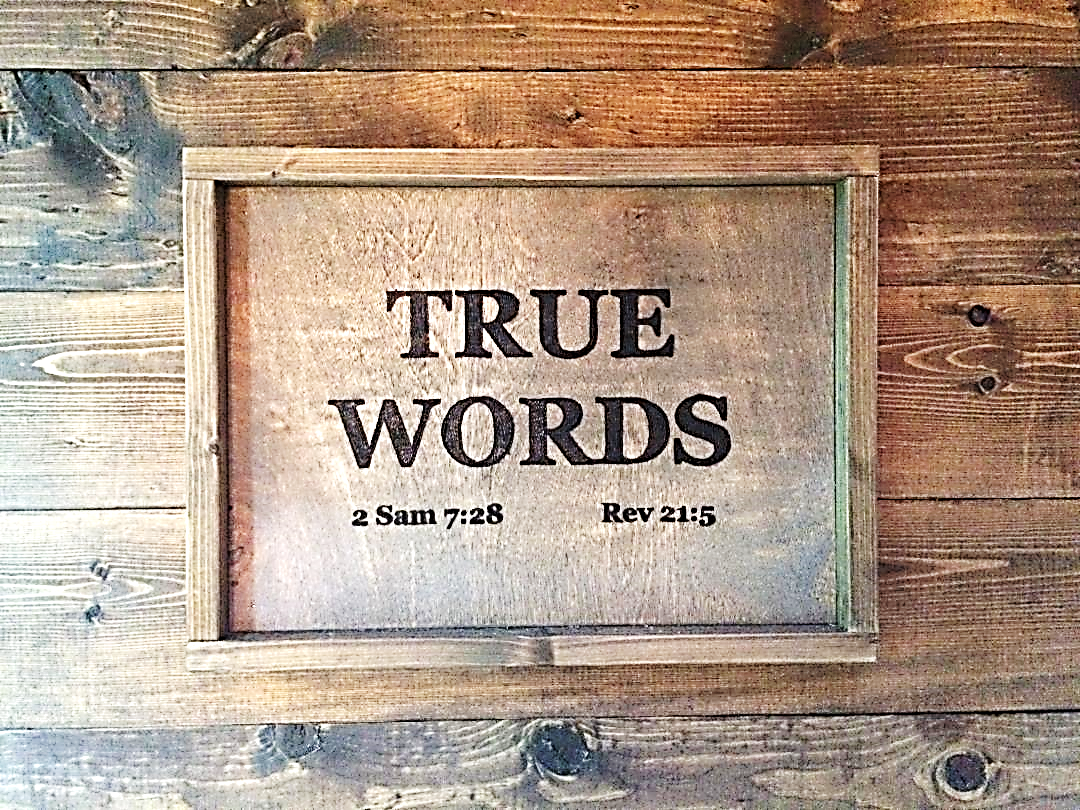